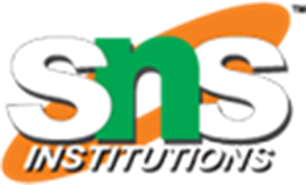 GRADE 1-ENGLIS
DIVYA  AND HER FAMILY



                                                                        Presented by

.                                                                                   B. Jehanya
                                                                                  CLT Primary coordinator
                                                                                      SNS Academy
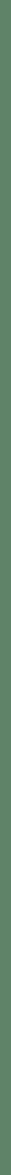 Grade1/English/Divya and her  family  /Jehanya .B
29.6.2020
1
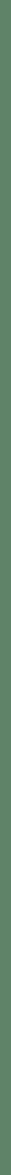 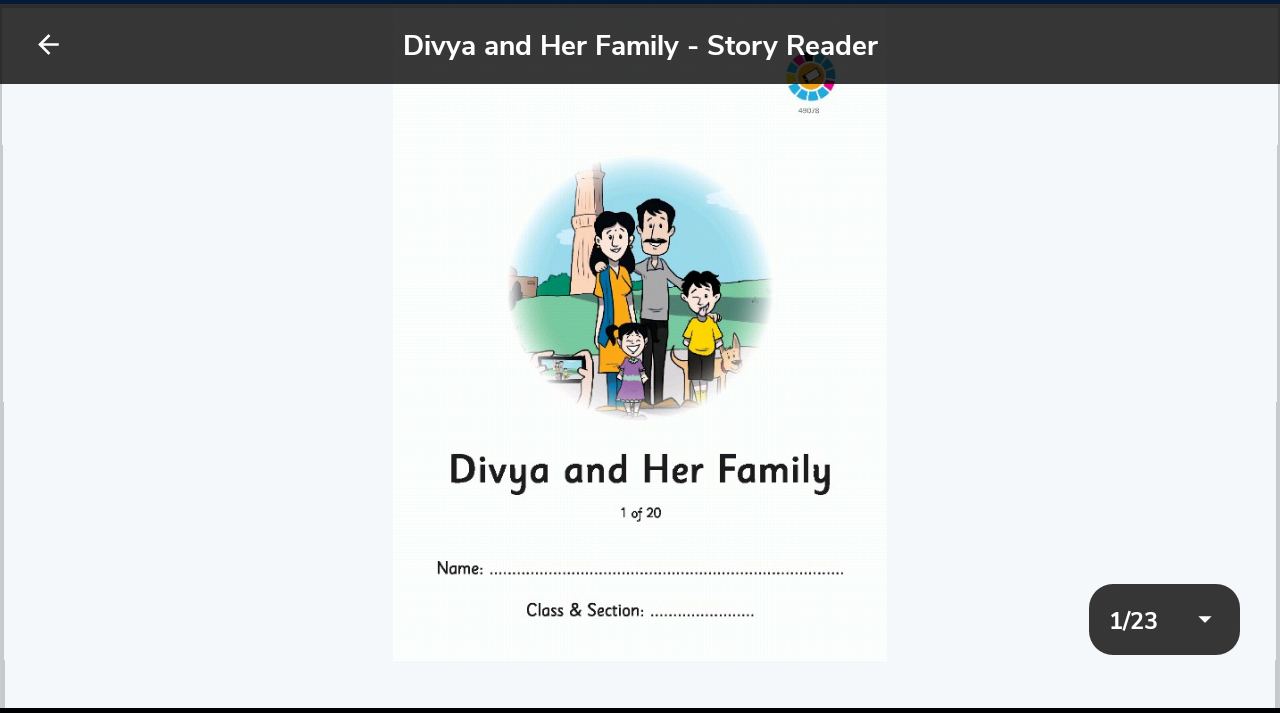 GRADE1 / ENGLISH-DIVYAAND HER  FAMILY / JEHANYA
22/6/2020
2/5
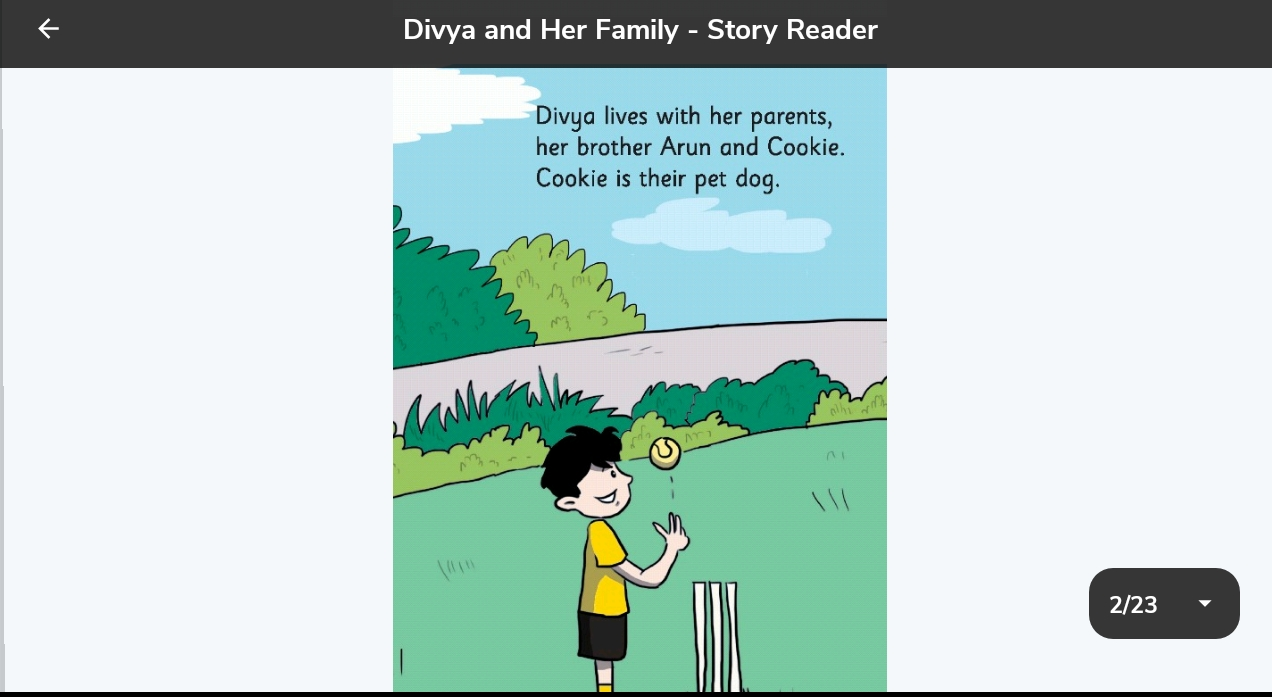 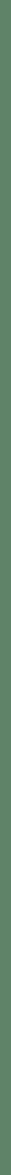 If they sound the same or similar, they rhyme.
22/6/2020
3/5
GRADE1 /ENGLISH-DIVYA AND HER FAMILY/ JEHANYA
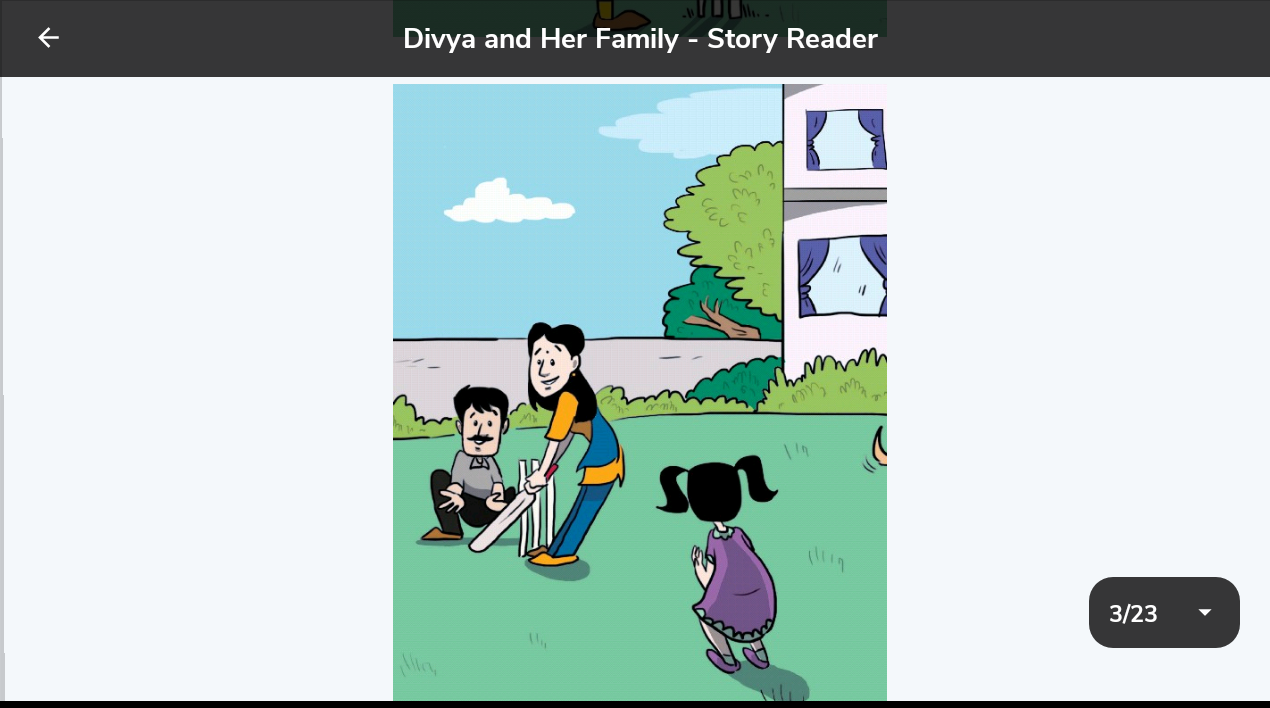 4/5
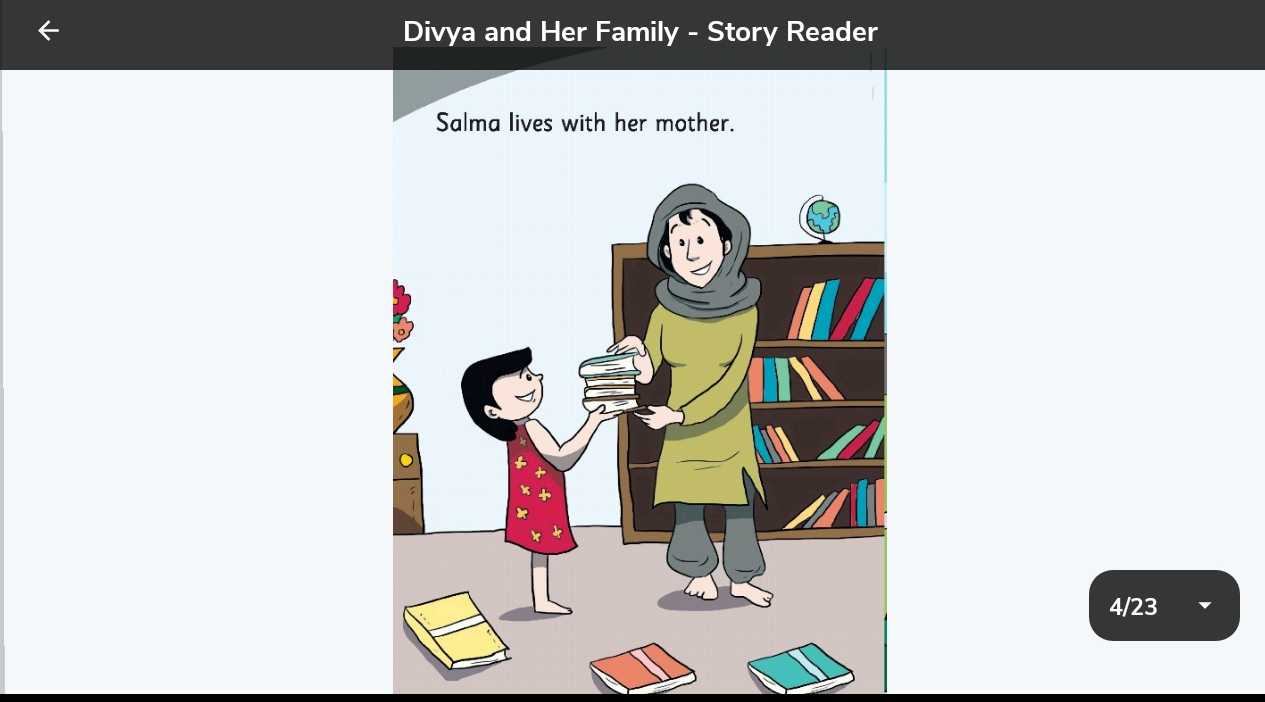 5
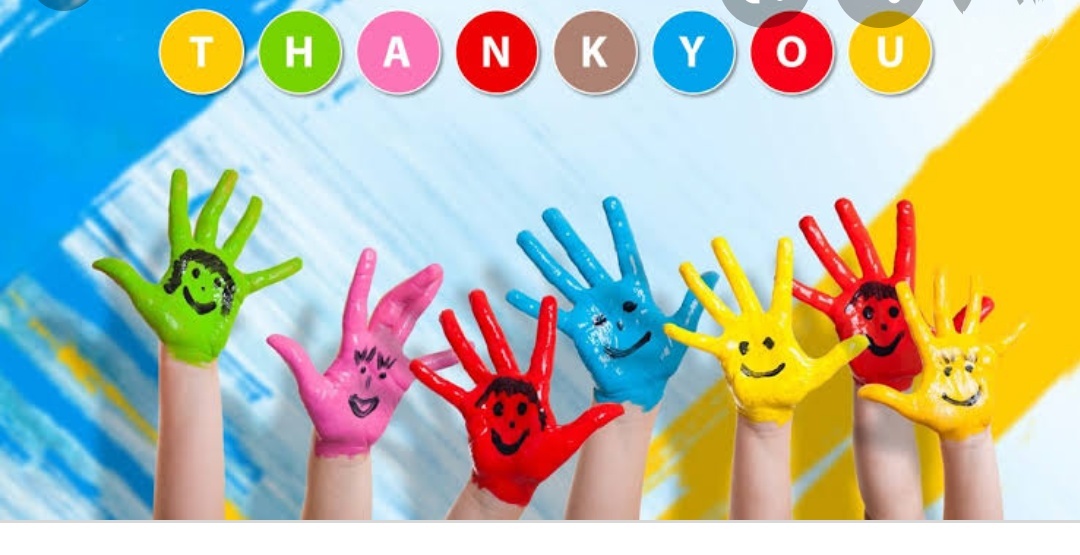 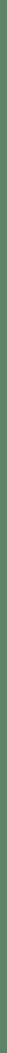 GRADE  1-ENGLISH/ RHYMING WORDS/JEHANYA
22/6/2020
6/8